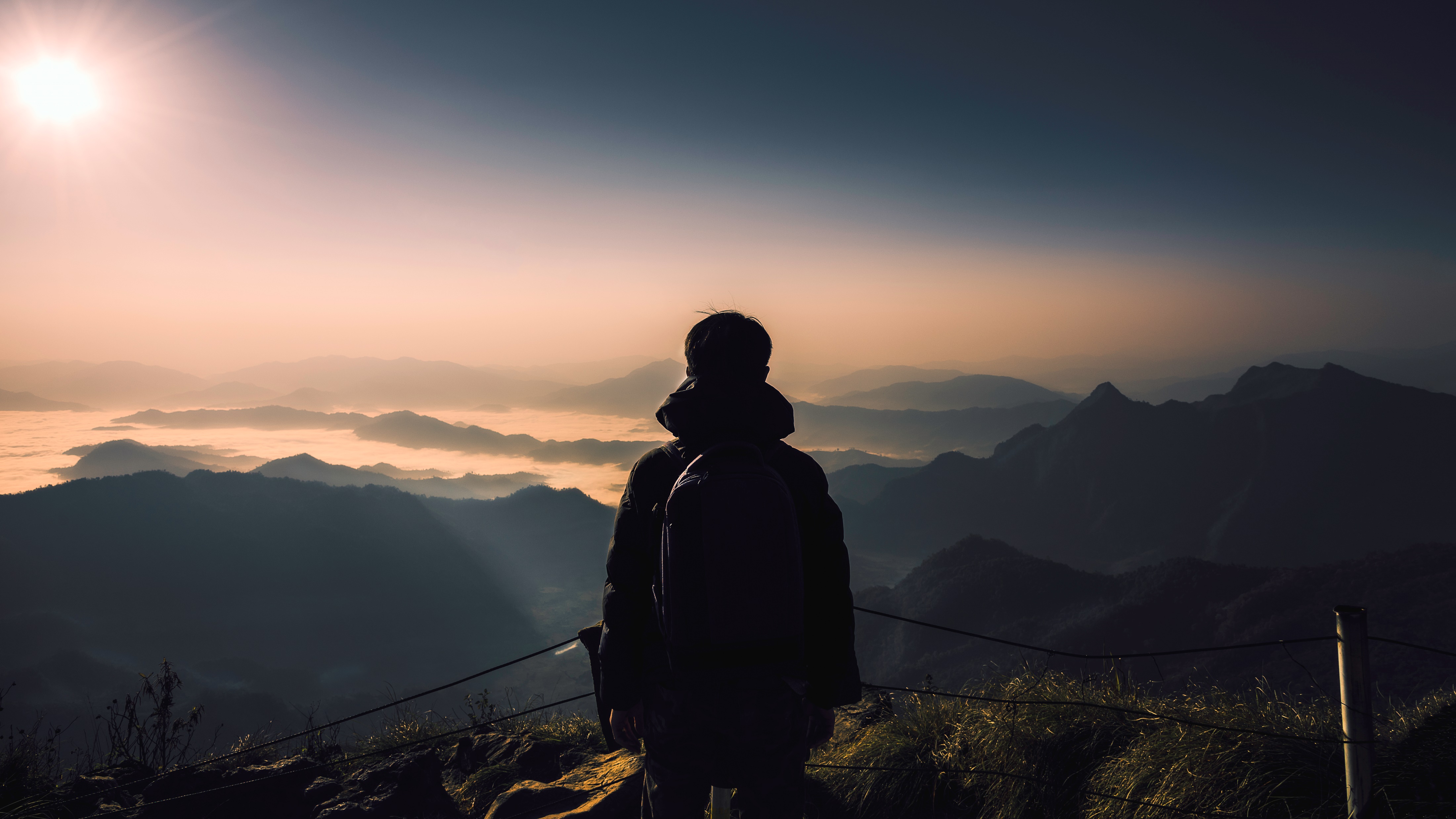 Revelation 4
Revelation 4- A heavenly ascent
Rev. 4 and 2 Cor. 12 are the only first person ascent literature in early Christianity.
Why he sees what he does is more important than what he sees
What does John learn?
What does he see?
Concentric circles around the throne
Rainbow
Four cherubim
Twenty four elders on thrones
A great number of angels
How can we overcome our obstacle?
How can we maintain our identity despite external and internal challenges?
Answer= The one who sits on the throne and the Lion of Judah

This will be accomplished by opening the seals of the scroll
Rev. 6 –21
Important questions
A door in heaven
Revelation 4:1 After this I looked, and there in heaven a door stood open! And the first voice, which I had heard speaking to me like a trumpet, said, ‘Come up here, and I will show you what must take place after this.’ 2 At once I was in the spirit, and there in heaven stood a throne, with one seated on the throne! 3 And the one seated there looks like jasper and cornelian, and around the throne is a rainbow that looks like an emerald. 4 Around the throne are twenty-four thrones, and seated on the thrones are twenty-four elders, dressed in white robes, with golden crowns on their heads. 5 Coming from the throne are flashes of lightning, and rumblings and peals of thunder, and in front of the throne burn seven flaming torches, which are the seven spirits of God; 6 and in front of the throne there is something like a sea of glass, like crystal.
The twenty- four elders
Isaiah 24:23 Then the moon will be abashed,    and the sun ashamed;for the Lord of hosts will reign    on Mount Zion and in Jerusalem,and before his elders he will manifest his glory.
The twenty- four elders
What do they do?
Who are they?
They wear white robes and golden crowns
They worship God
They talk to John
Courses of priests
12 tribes + 12 apostles
Martyred Christians
OT saints
Angelic "elders"
The four living creatures
Revelation 4:6 Around the throne, and on each side of the throne, are four living creatures (cherubim), full of eyes in front and behind: 7 the first living creature like a lion, the second living creature like an ox, the third living creature with a face like a human face, and the fourth living creature like a flying eagle. 8 And the four living creatures, each of them with six wings, are full of eyes all around and inside. Day and night without ceasing they sing,‘Holy, holy, holy,the Lord God the Almighty,    who was and is and is to come.’
The four living creatures
Ezekiel 1:5 In the middle of it was something like four living creatures. This was their appearance: they were of human form. 6 Each had four faces, and each of them had four wings...10  As for the appearance of their faces: the four had the face of a human being, the face of a lion on the right side, the face of an ox on the left side, and the face of an eagle; 11 such were their faces.
The four living creatures
Isaiah 6:2 Seraphs were in attendance above him; each had six wings: with two they covered their faces, and with two they covered their feet, and with two they flew. 3 And one called to another and said: ‘Holy, holy, holy is the Lord of hosts;the whole earth is full of his glory.’
The four living creatures
Revelation 4:6 Around the throne, and on each side of the throne, are four living creatures (cherubim), full of eyes in front and behind: 7 the first living creature like a lion, the second living creature like an ox, the third living creature with a face like a human face, and the fourth living creature like a flying eagle. 8 And the four living creatures, each of them with six wings, are full of eyes all around and inside. Day and night without ceasing they sing,‘Holy, holy, holy,the Lord God the Almighty,    who was and is and is to come.’
They cast their crowns
Revelation 4:9  And whenever the living creatures give glory and honour and thanks to the one who is seated on the throne, who lives for ever and ever, 10 the twenty-four elders fall before the one who is seated on the throne and worship the one who lives for ever and ever; they cast their crowns before the throne, singing,
11 ‘You are worthy, our Lord and God,    to receive glory and honour and power,for you created all things,    and by your will they existed and were created.’
They cast their crowns
"At the same time embassies arrived from Greece, the members of which, with crowns upon their own heads, approached Alexander and crowned him with golden crowns, as if indeed they came to him as special envoys fo the purpose of paying him divine honors; and his end was not far off," Arrian, Anabasis Alexandri 7.23.2.
The effect of the scene
Power
Control
Awe
The sealed scroll
Revelation 5:1 Then I saw in the right hand of the one seated on the throne a scroll written on the inside and on the back, sealed with seven seals; 2 and I saw a mighty angel proclaiming with a loud voice, ‘Who is worthy to open the scroll and break its seals?’ 3 And no one in heaven or on earth or under the earth was able to open the scroll or to look into it. 4 And I began to weep bitterly because no one was found worthy to open the scroll or to look into it. 5 Then one of the elders said to me, ‘Do not weep. See, the Lion of the tribe of Judah, the Root of David, has conquered, so that he can open the scroll and its seven seals.’
The sealed scroll
Ezekiel 2:8 But you, mortal, hear what I say to you; do not be rebellious like that rebellious house; open your mouth and eat what I give you. 9 I looked, and a hand was stretched out to me, and a written scroll was in it. 10 He spread it before me; it had writing on the front and on the back, and written on it were words of lamentation and mourning and woe.
The sealed scroll
Revelation 5:1 Then I saw in the right hand of the one seated on the throne a scroll written on the inside and on the back, sealed with seven seals; 2 and I saw a mighty angel proclaiming with a loud voice, ‘Who is worthy to open the scroll and break its seals?’ 3 And no one in heaven or on earth or under the earth was able to open the scroll or to look into it. 4 And I began to weep bitterly because no one was found worthy to open the scroll or to look into it. 5 Then one of the elders said to me, ‘Do not weep. See, the Lion of the tribe of Judah, the Root of David, has conquered, so that he can open the scroll and its seven seals.’
A Lamb  standing
Revelation 5:6 Then I saw between the throne and the four living creatures and among the elders a Lamb standing as if it had been slaughtered, having seven horns and seven eyes, which are the seven spirits of God sent out into all the earth. 7 He went and took the scroll from the right hand of the one who was seated on the throne. 8 When he had taken the scroll, the four living creatures and the twenty-four elders fell before the Lamb, each holding a harp and golden bowls full of incense, which are the prayers of the saints.
A sacrifice that conquers
Colossians 2:13 And when you were dead in trespasses and the uncircumcision of your flesh, God made you alive together with him, when he forgave us all our trespasses, 14 erasing the record that stood against us with its legal demands. He set this aside, nailing it to the cross. 15 He disarmed the rulers and authorities and made a public example of them, triumphing over them in it.
A new song
Revelation 5:9 They sing a new song:‘You are worthy to take the scroll    and to open its seals,for you were slaughtered and by your blood you ransomed for God    saints from every tribe and language and people and nation;10 you have made them to be a kingdom and priests serving our God,    and they will reign on earth.’
A new song
Used for celebrating a very special event or occasion
Psalms 33, 40, 96, 98, 144, 149
Isaiah 49:10
Mekhilta de-Rabbi Ishmael Shirata 1, “The tenth song will be recited in the future as it is said, ‘Sing unto Yahweh a new song, and his praise unto the end of the earth (Is. 49:10),’ and it also says, ‘Sing unto Yahweh a new song, and his praise in the assembly of the saints,’” (Ps. 149:1).